Key Messages
Don’t listen to the parents
Agriculture is a noble job
It can pay well
NSW DPI is a great place to have a go
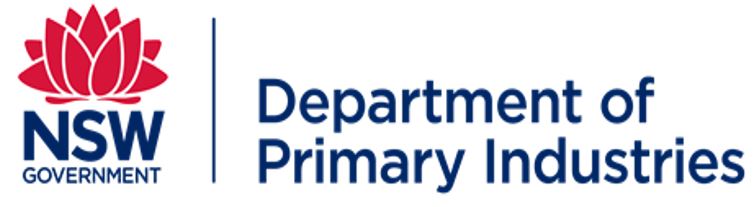 Sub Tropical Horticulture Industry Development Office
0.8 years with DPI
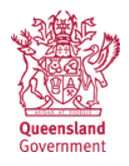 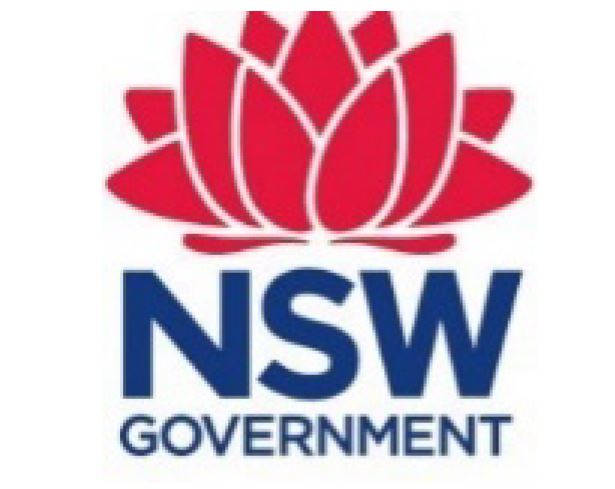 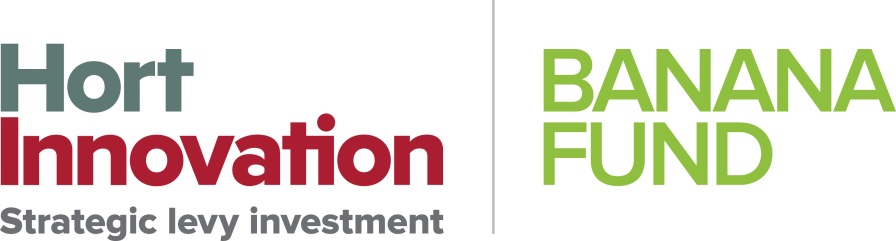 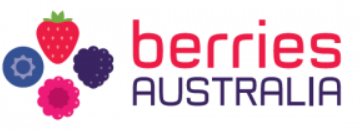 How did I get here?
Don’t listen to the parents and identifing what motivates me
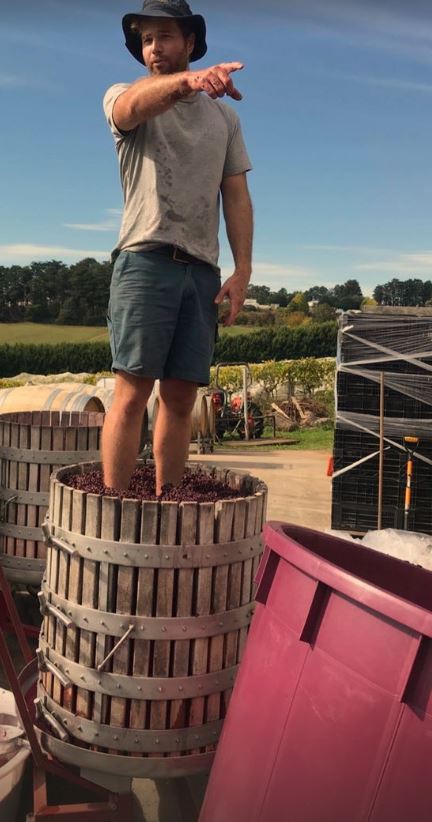 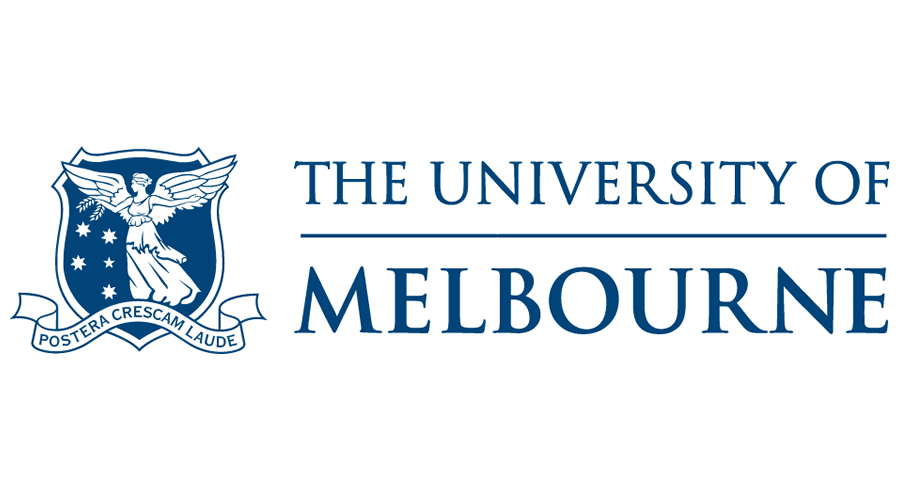 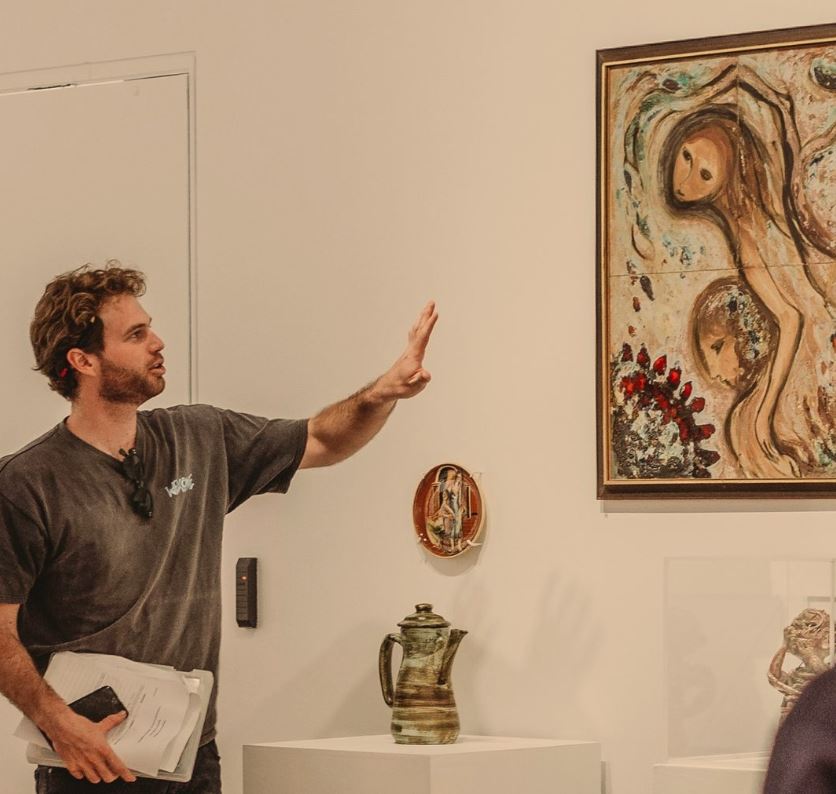 Dookie campus
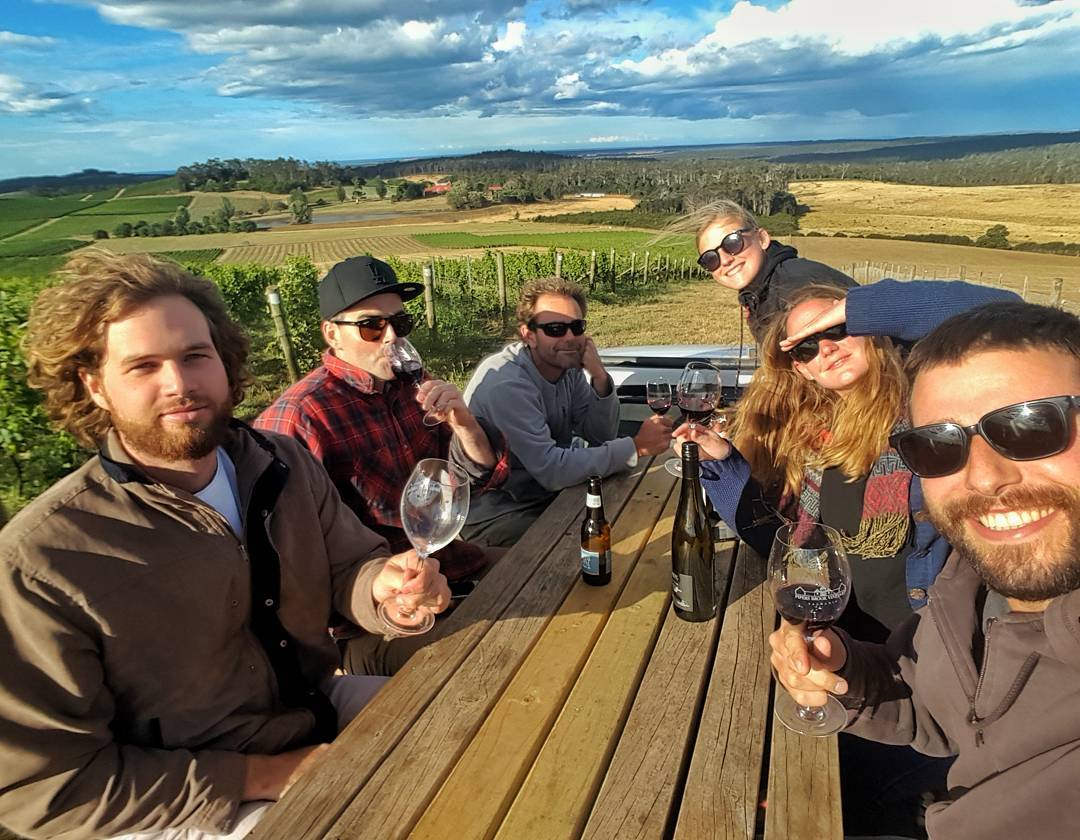 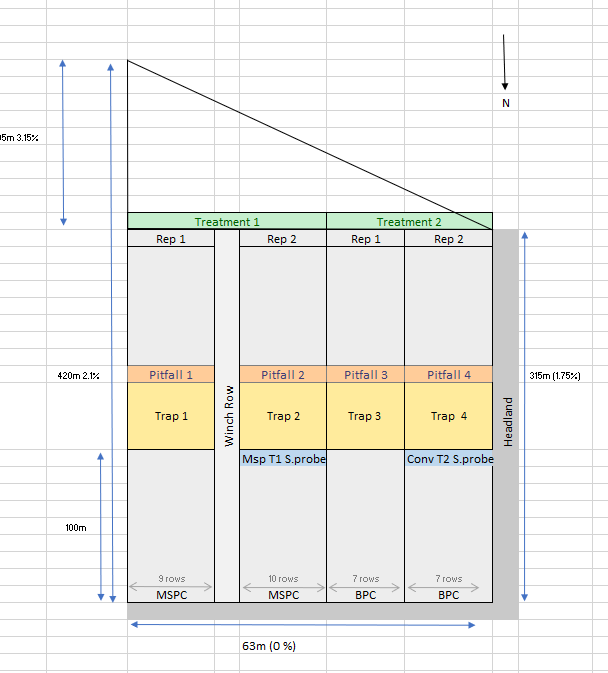 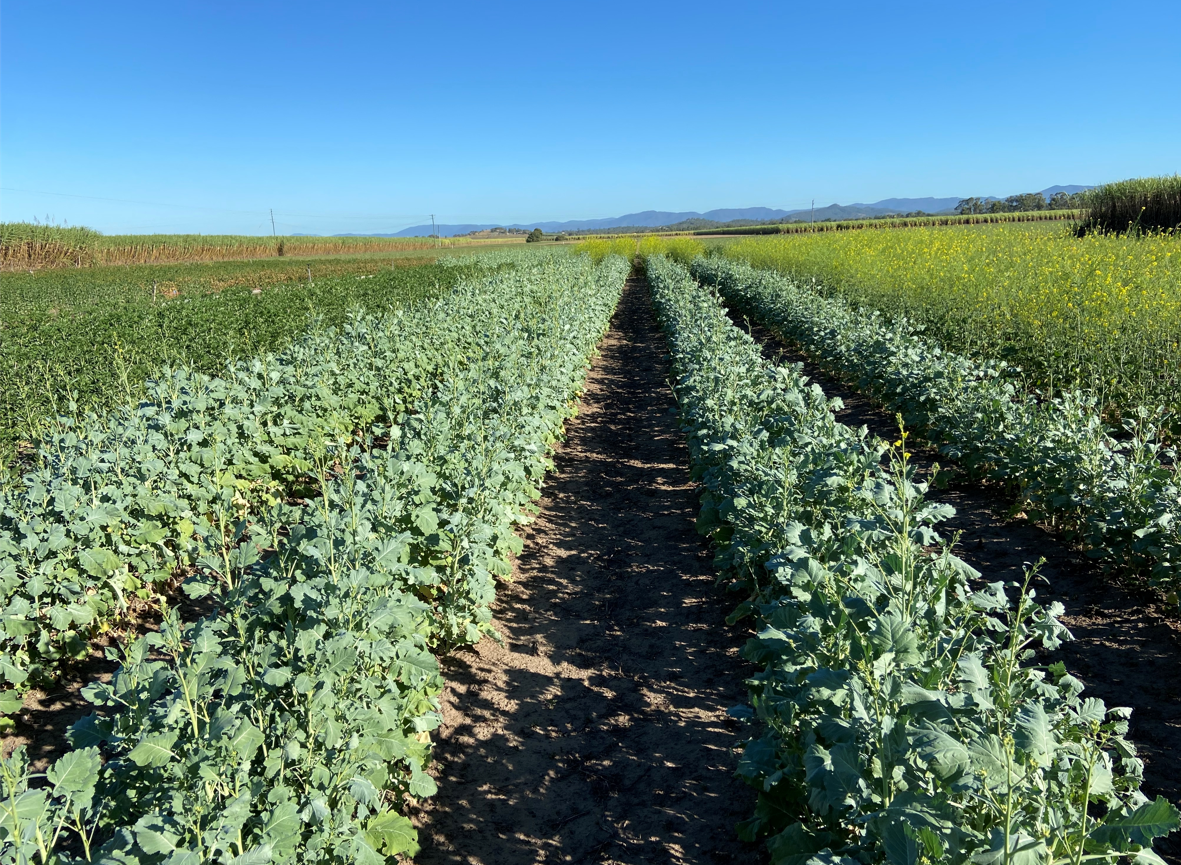 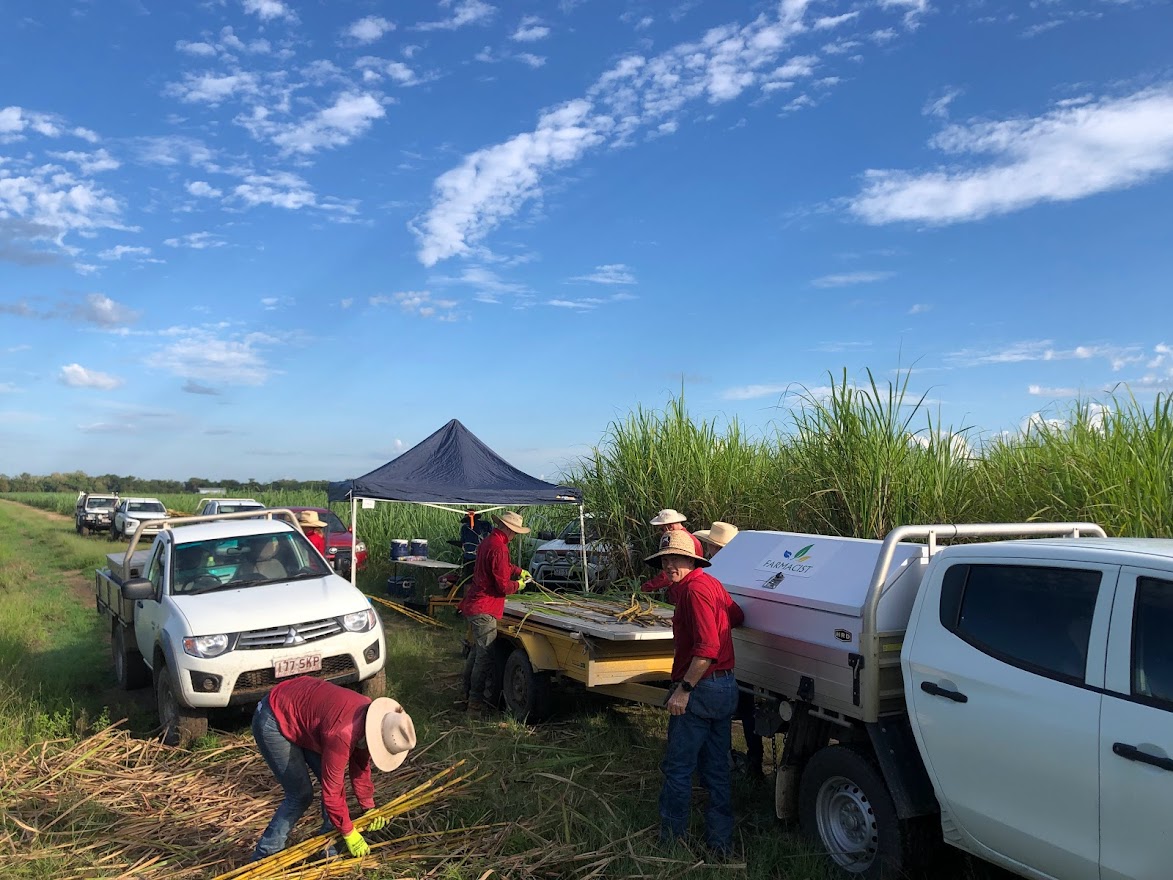 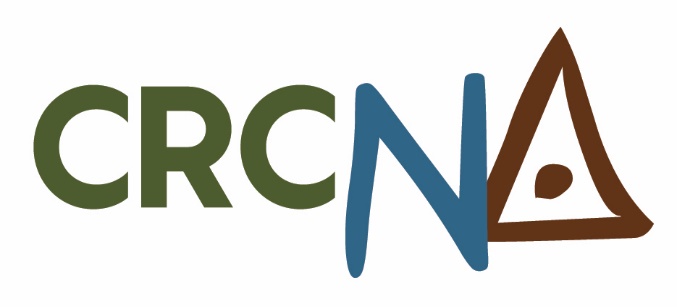 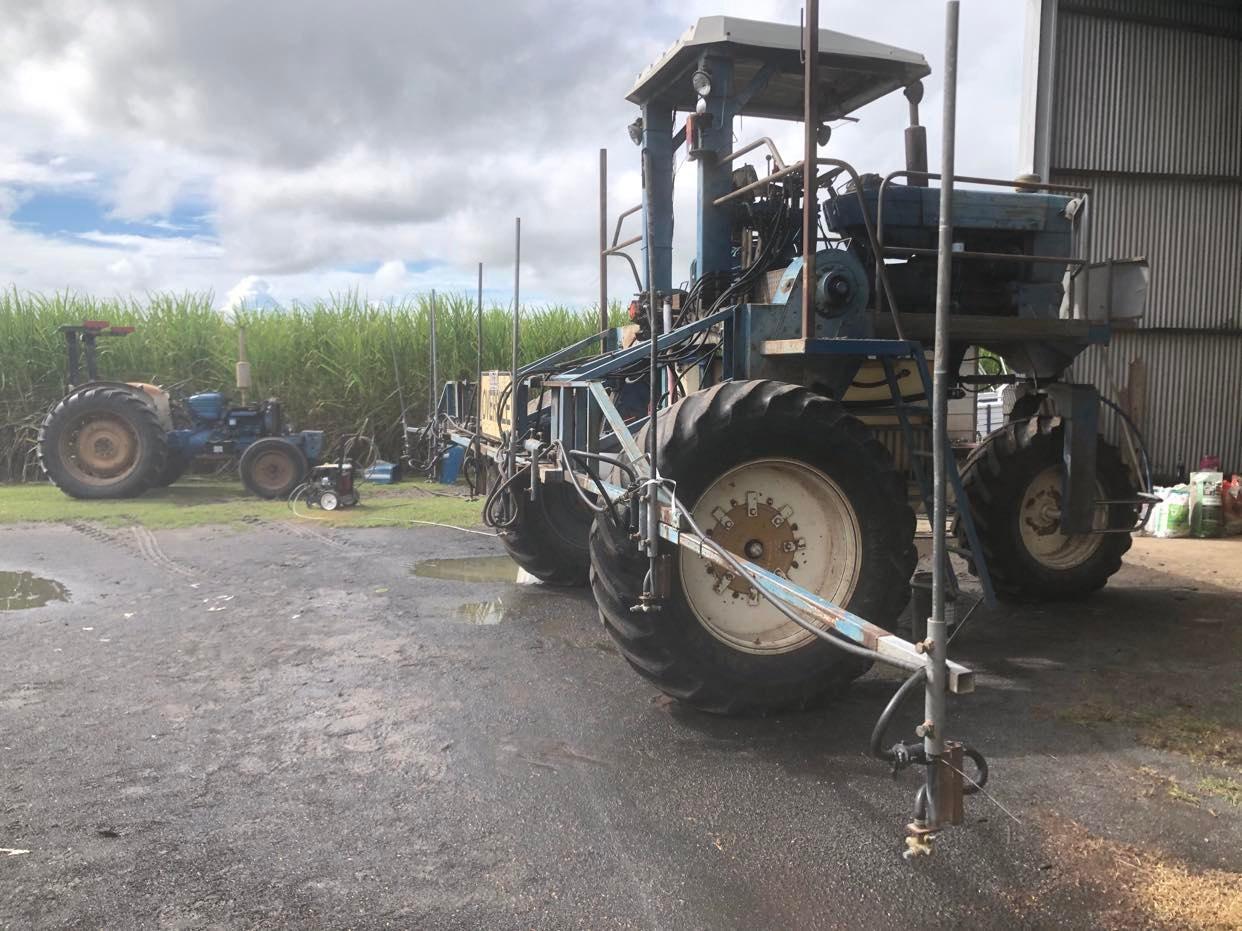 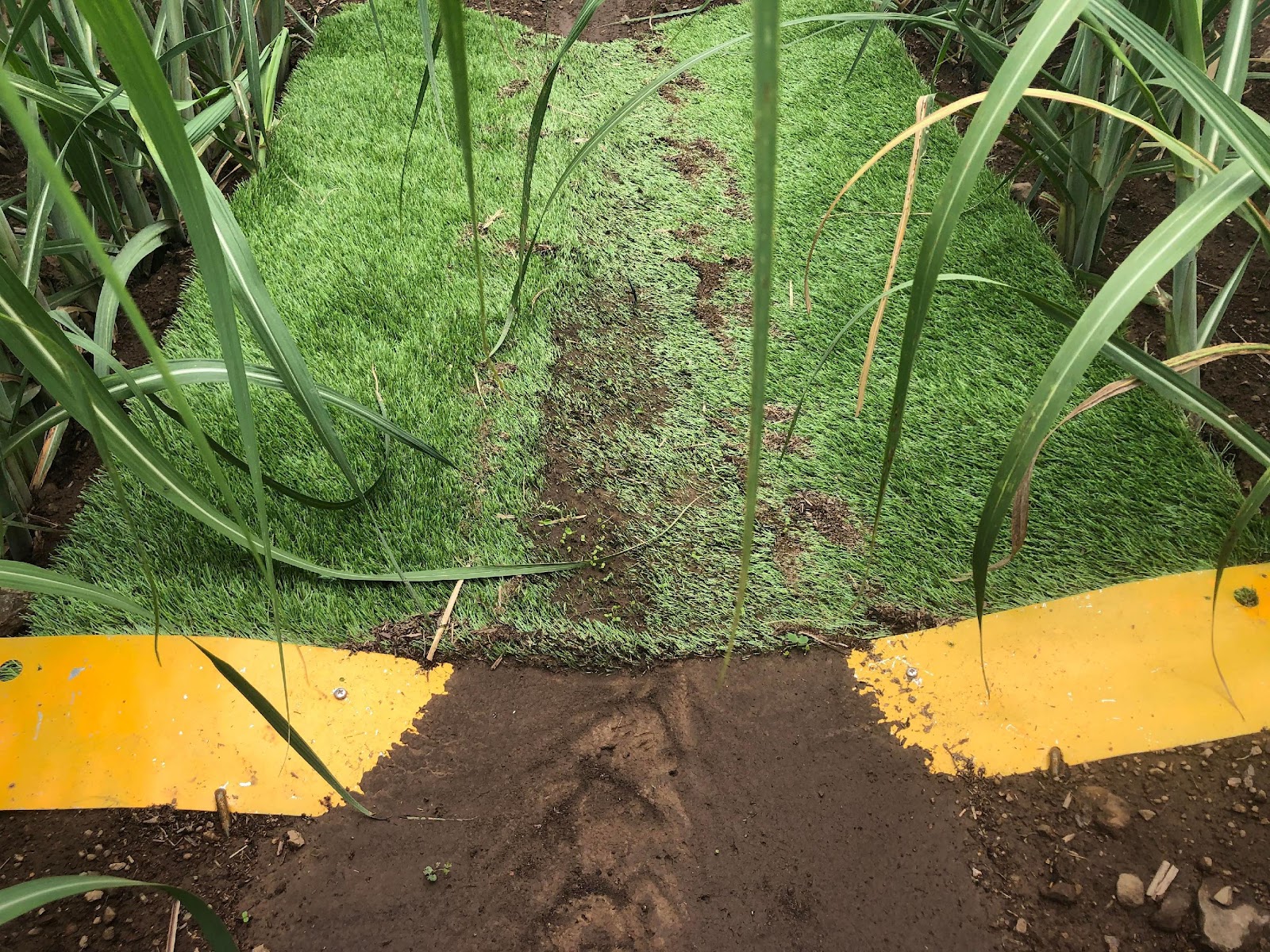 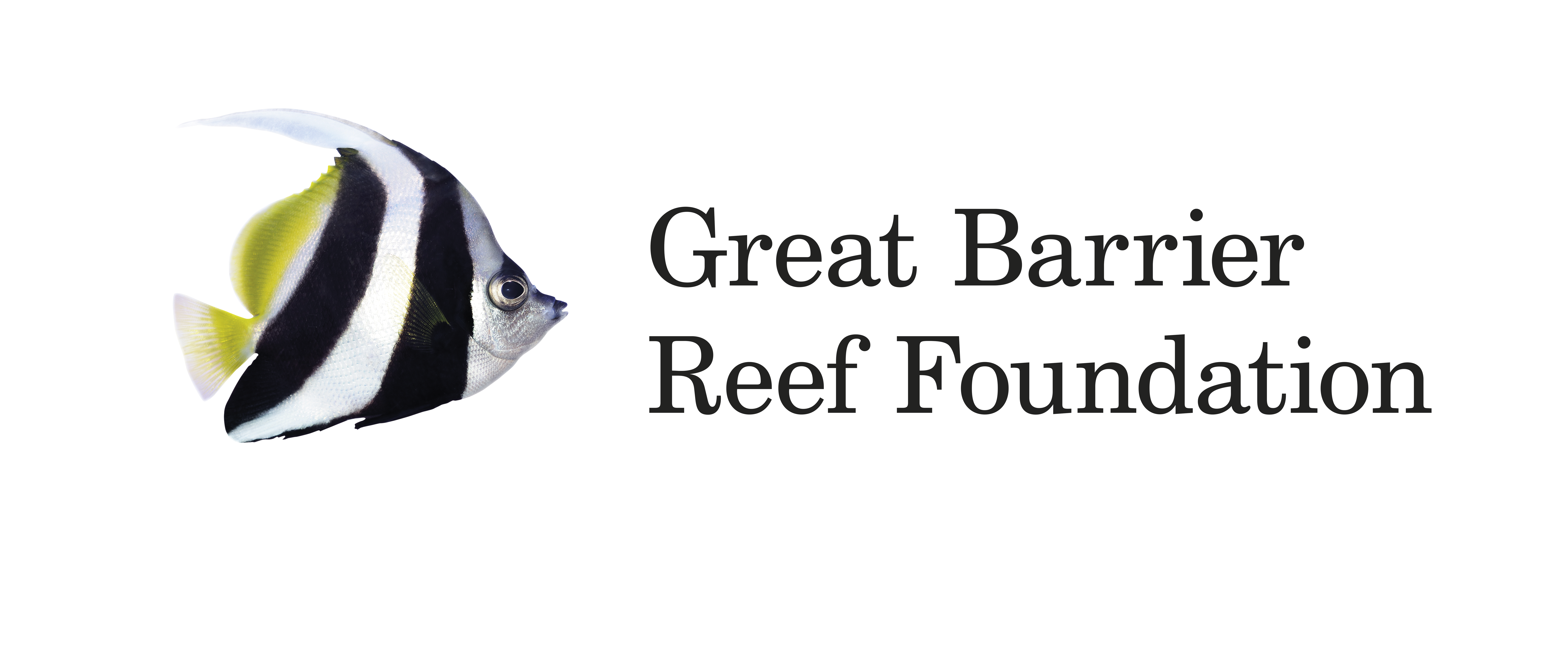 Why are these experiences meaningful for my current role?
Building agriculture within yourself – it’s a way of life! It’s all about understanding culture.
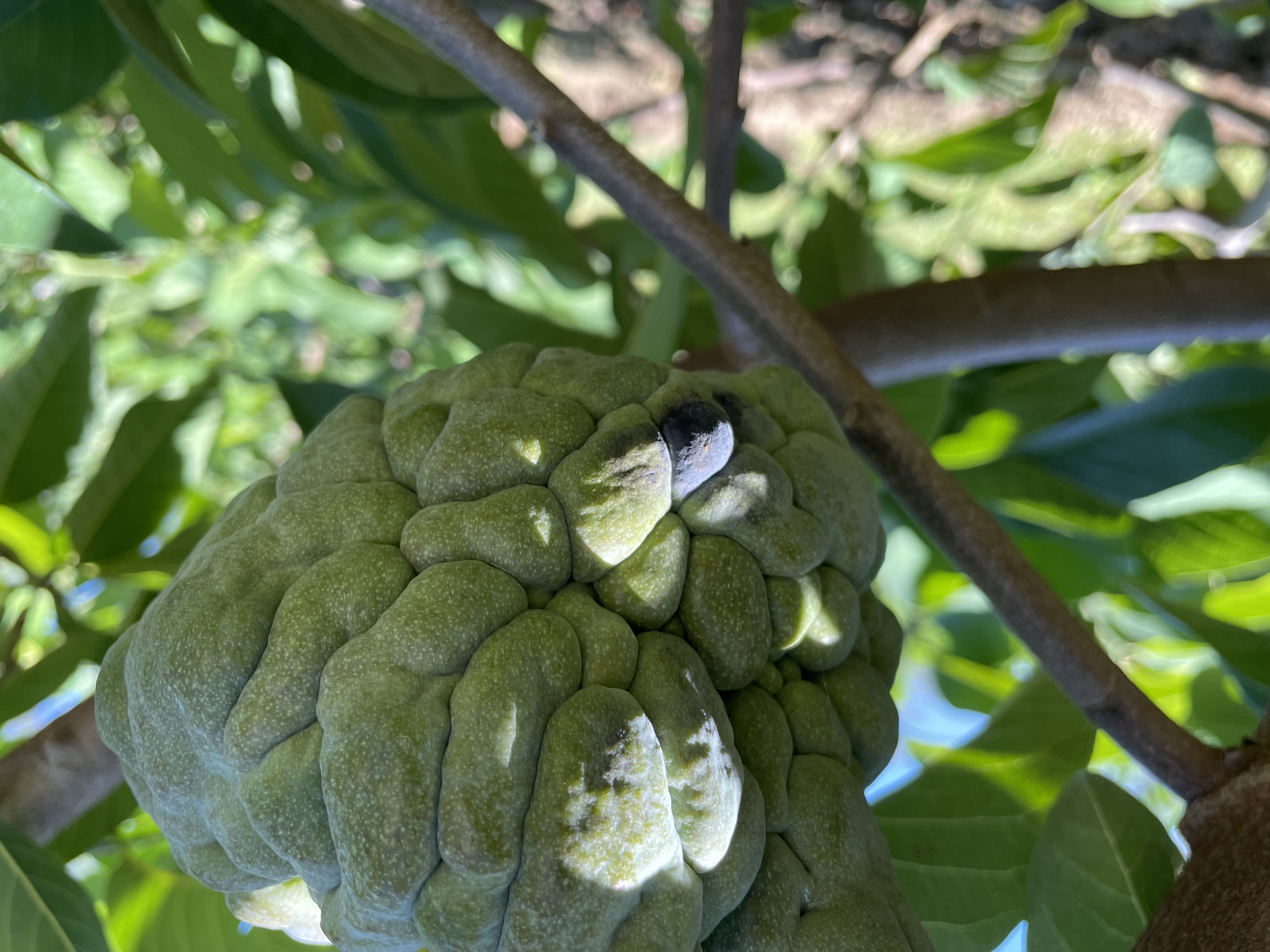 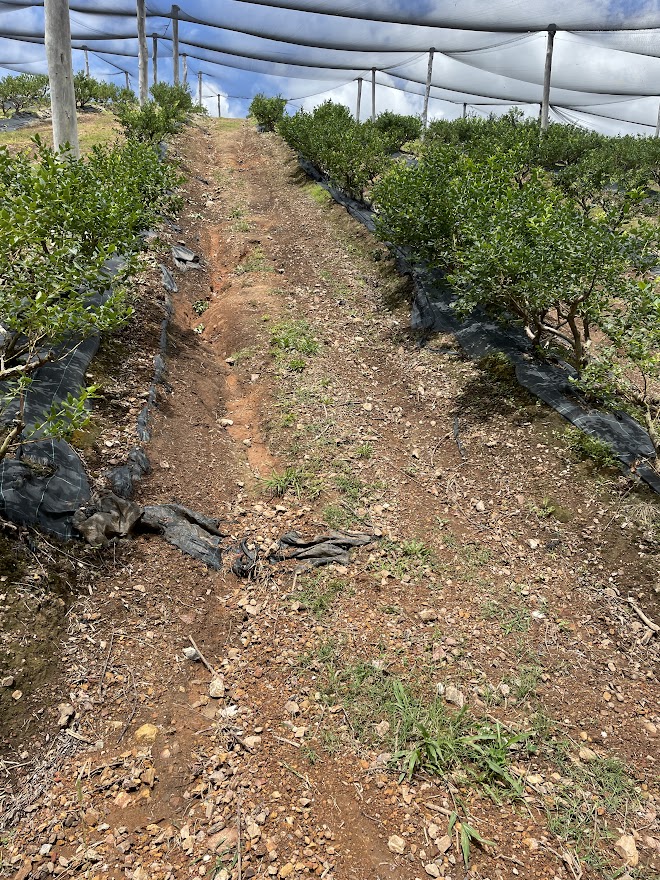 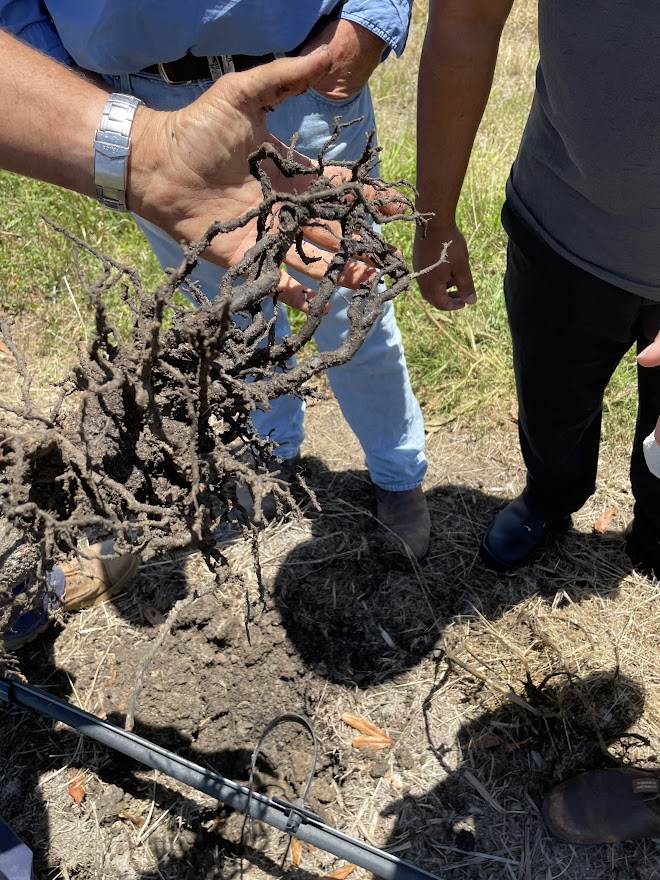 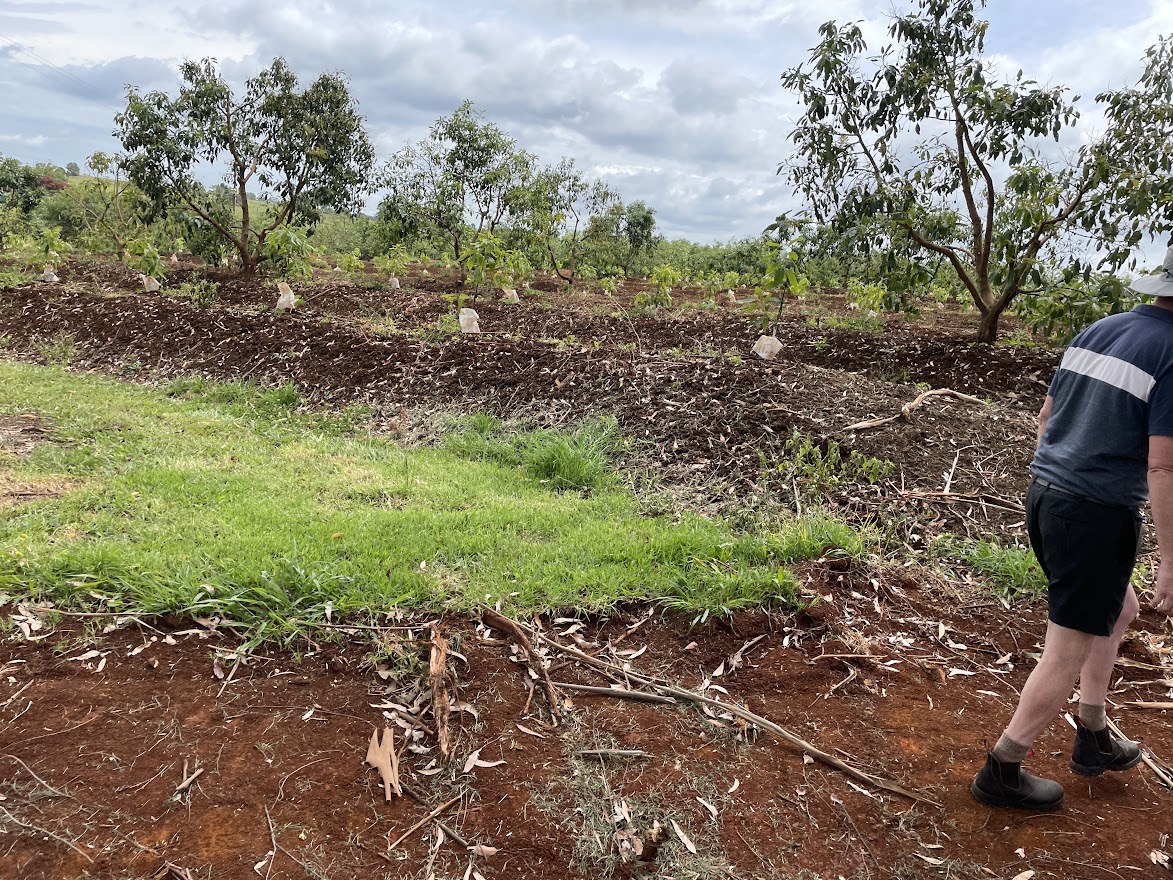 Clean Coastal Catchments
Nation Banana Extension and Development Building Flood Resilience 
Supporting emerging markets
Developing a scientific writing profile
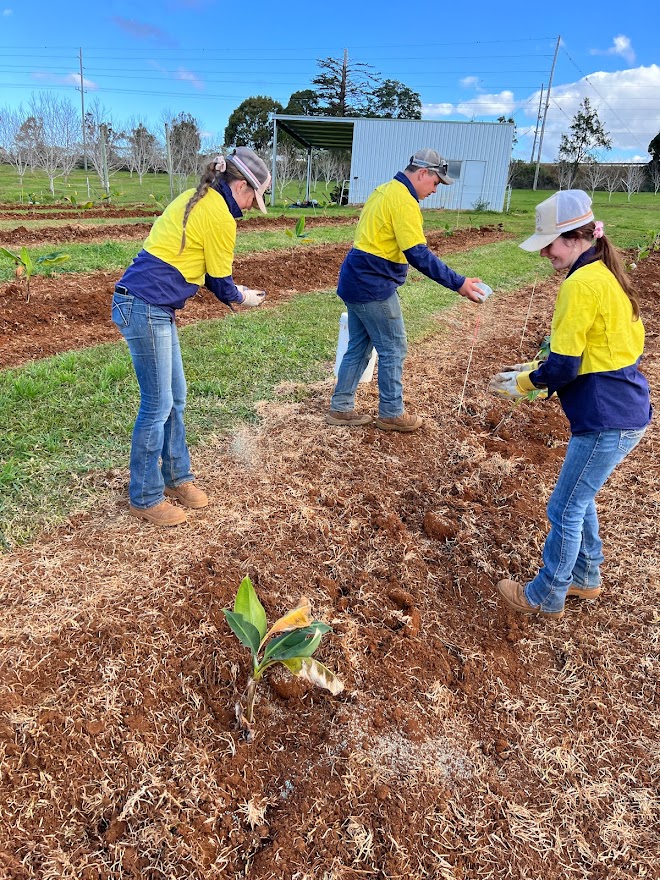 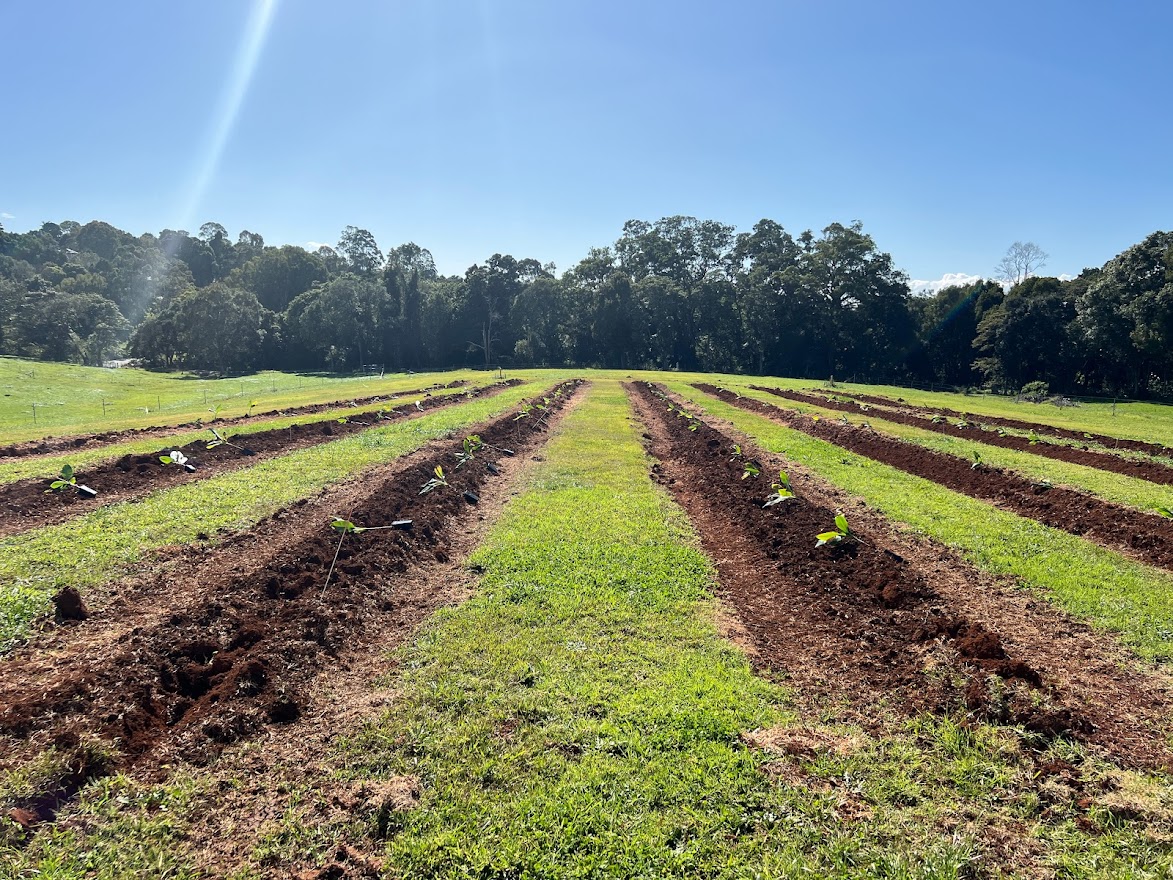 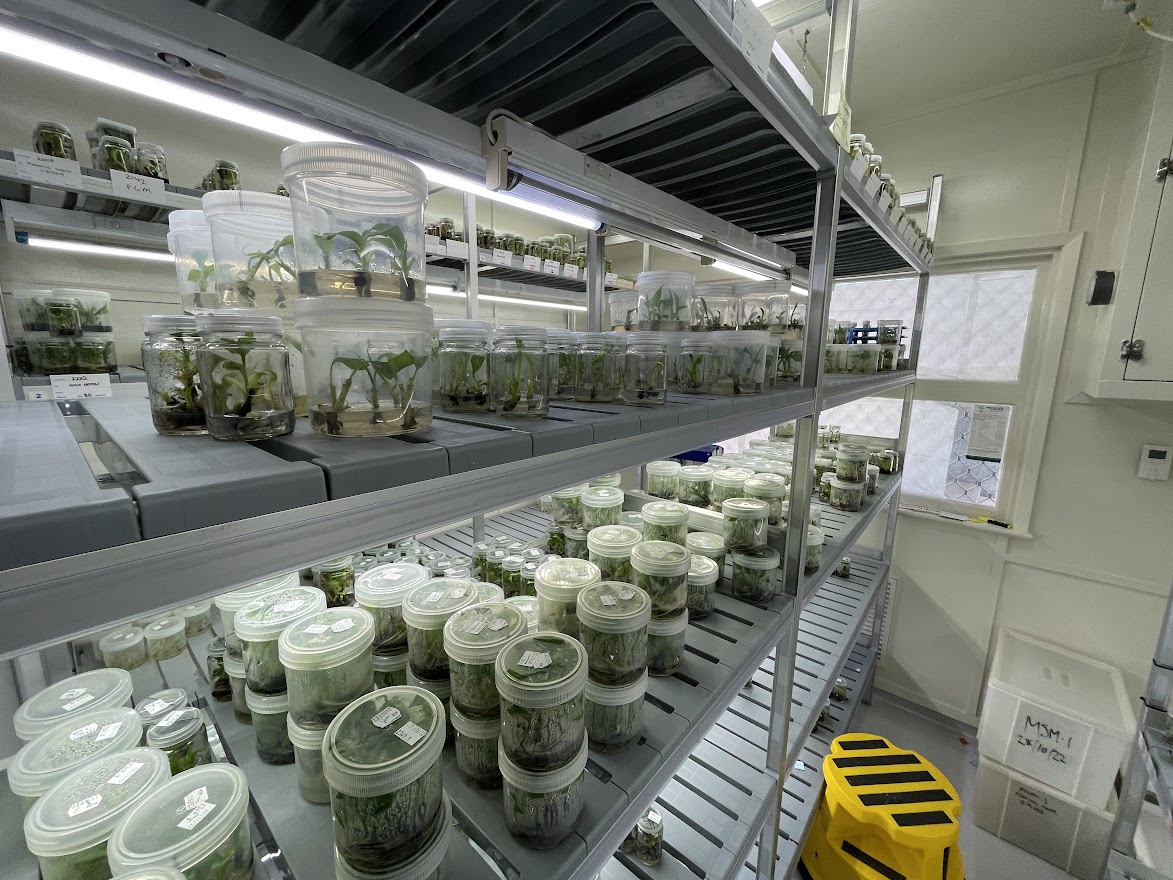 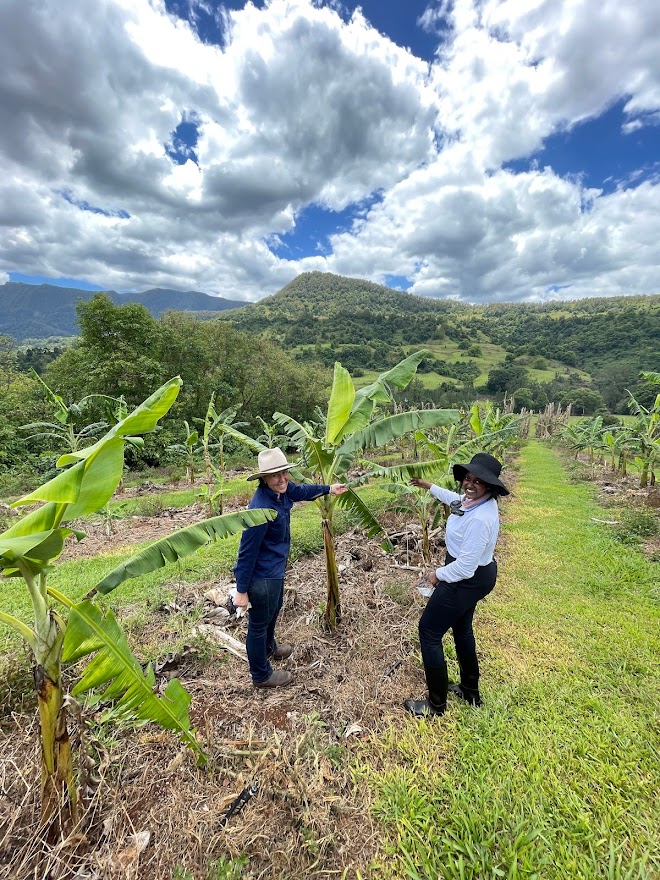 Why facts don’t change minds
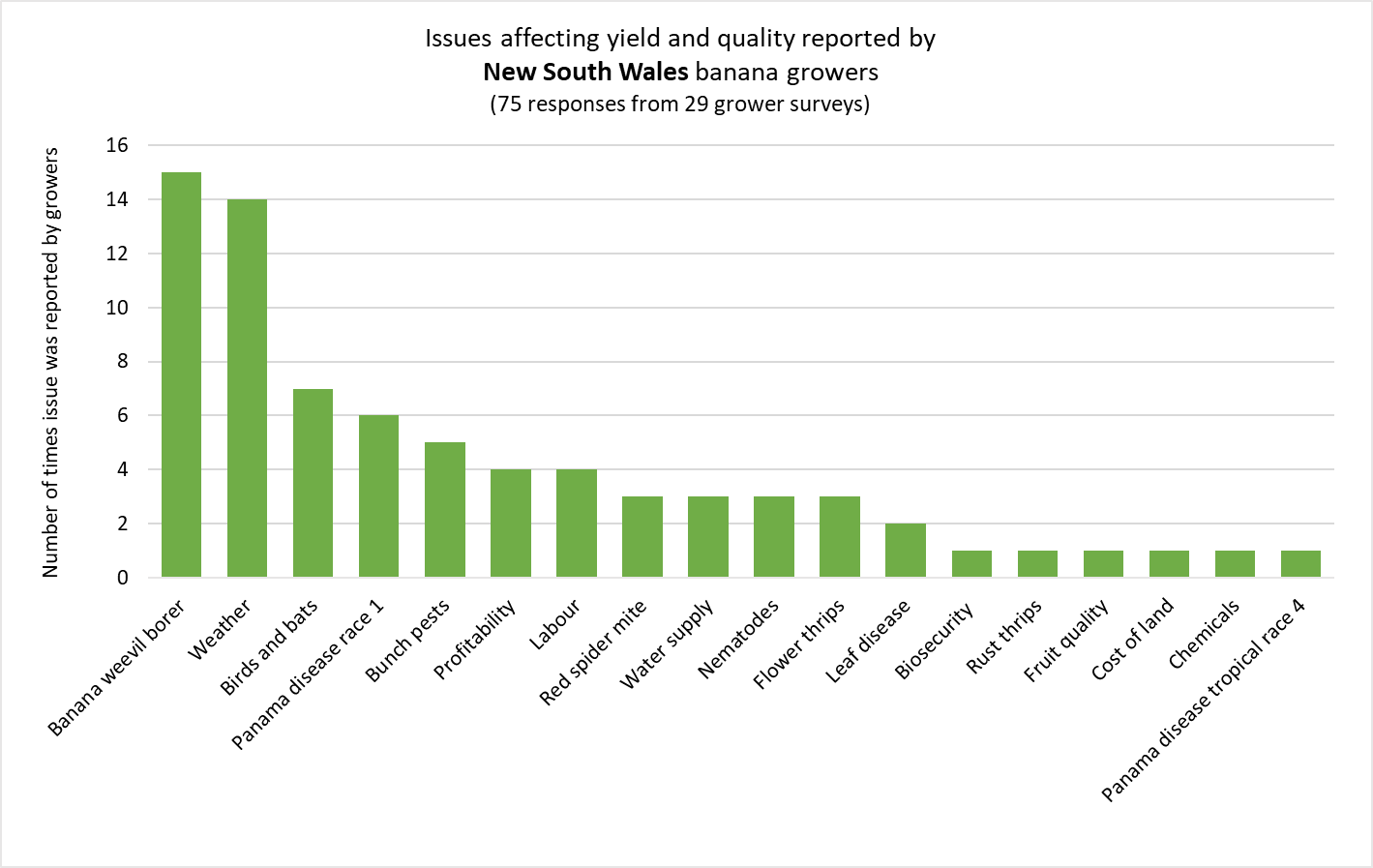 Career pathways with DPI
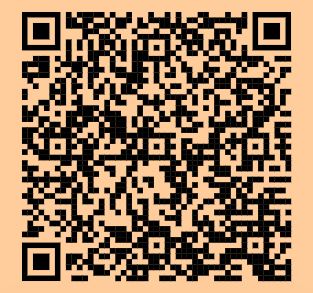 I work for NSW App QR code
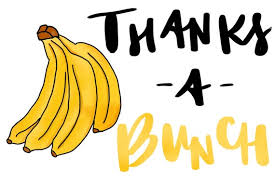 Questions?
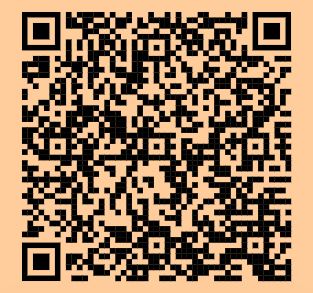 I work for NSW App QR code